ProbeSim: Scalable Single-Source and Top-k 
SimRank Computations on Dynamic Graphs
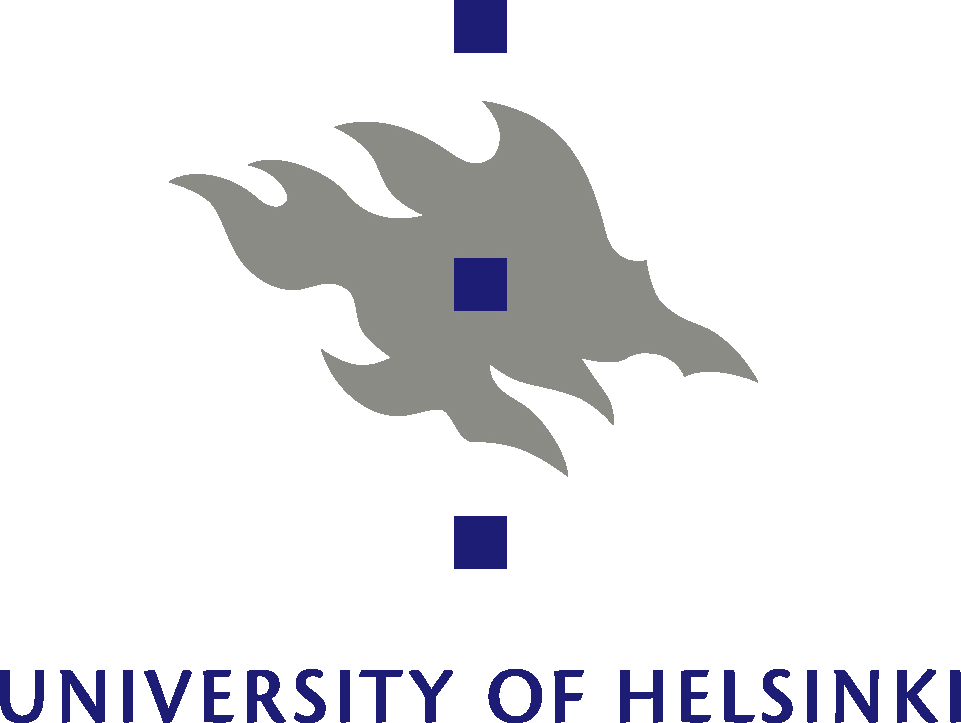 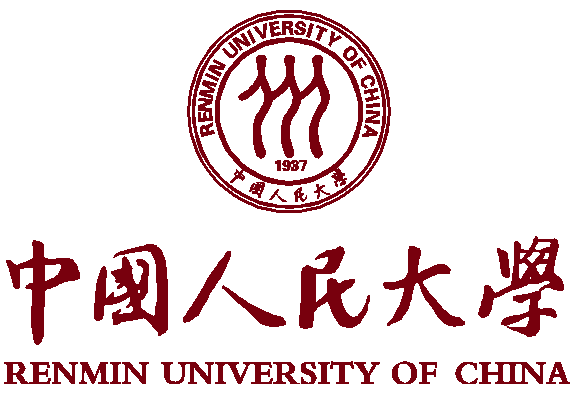 The ProbeSim Algorithm
Motivation and Background
Experiments and Conclusion
Yu Liu1, Bolong Zheng2,  Xiaodong He1, Zhewei Wei1, Xiaokui Xiao3, Kai Zheng2, Jiaheng Lu4
1DEKE, MOE and School of Information, Renmin University of China.  2Department of Computer Science, University of Queensland.  3School of Computer Engineering, National University of Singapore. 
4Department of Computer Science, University of Helsinki.
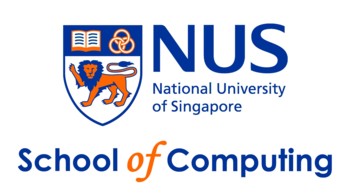 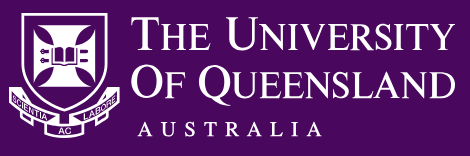 Definition of SimRank [Jeh & Widom, KDD02]
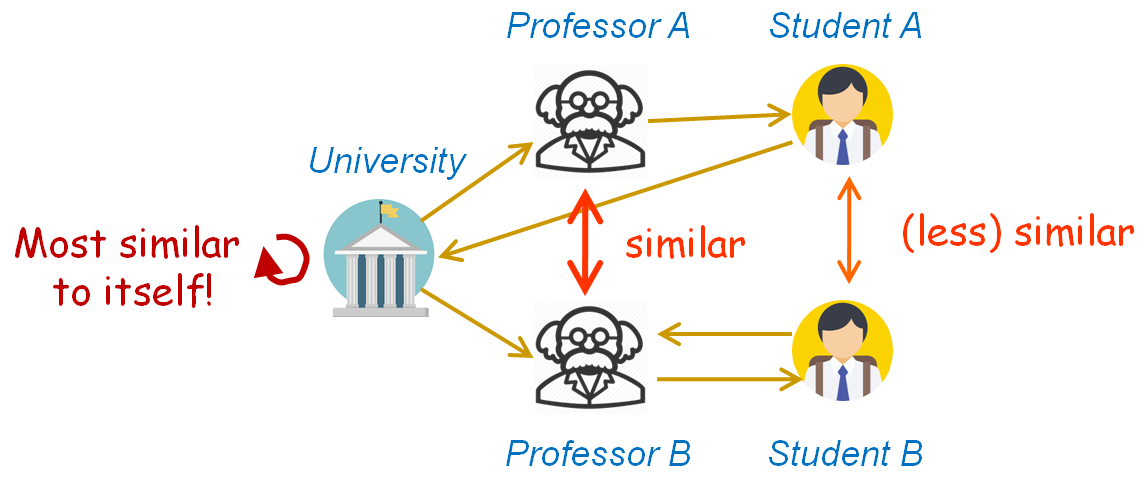 Recursive equation
Random Surfer-Pairs Model
Probably Approximately 
Correct (PAC)
Theoretical Guarantee
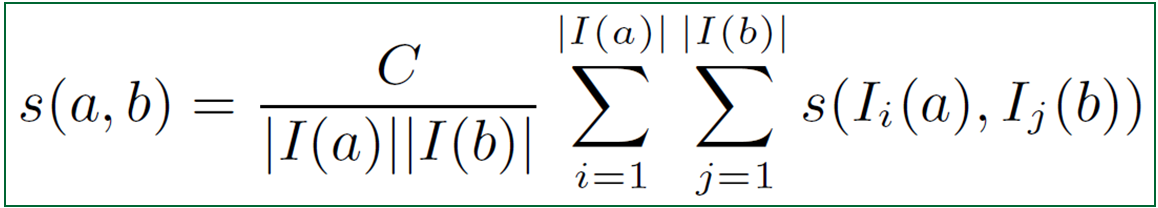 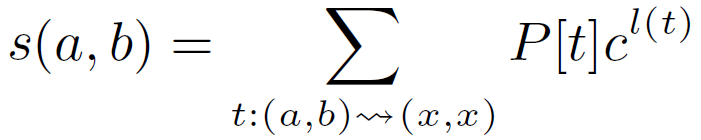 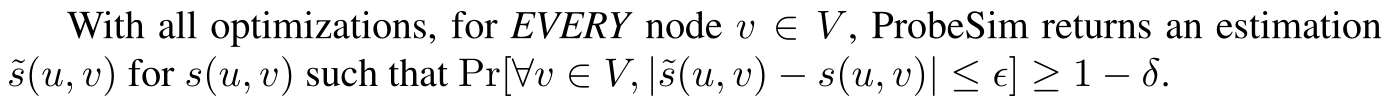 Applications
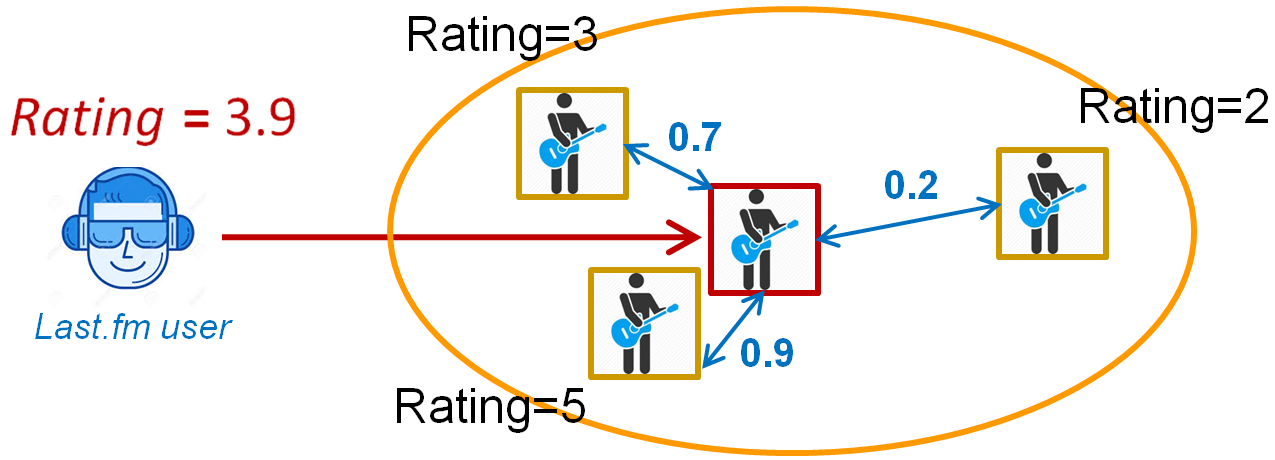 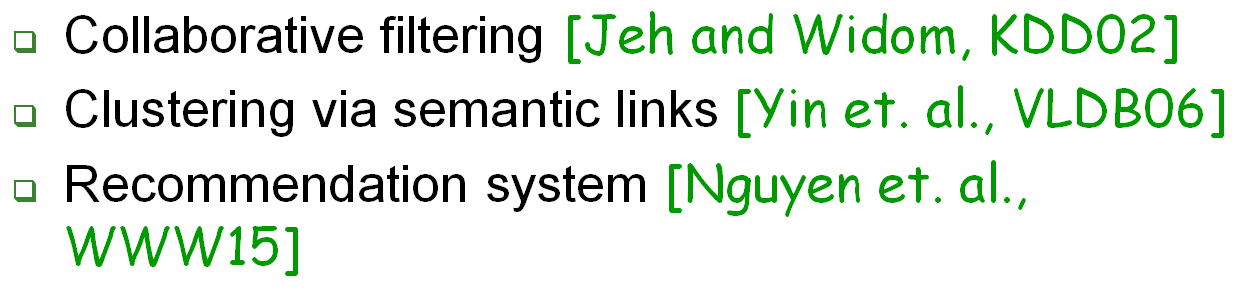 Small Datasets
Problem Statement
Top-k:
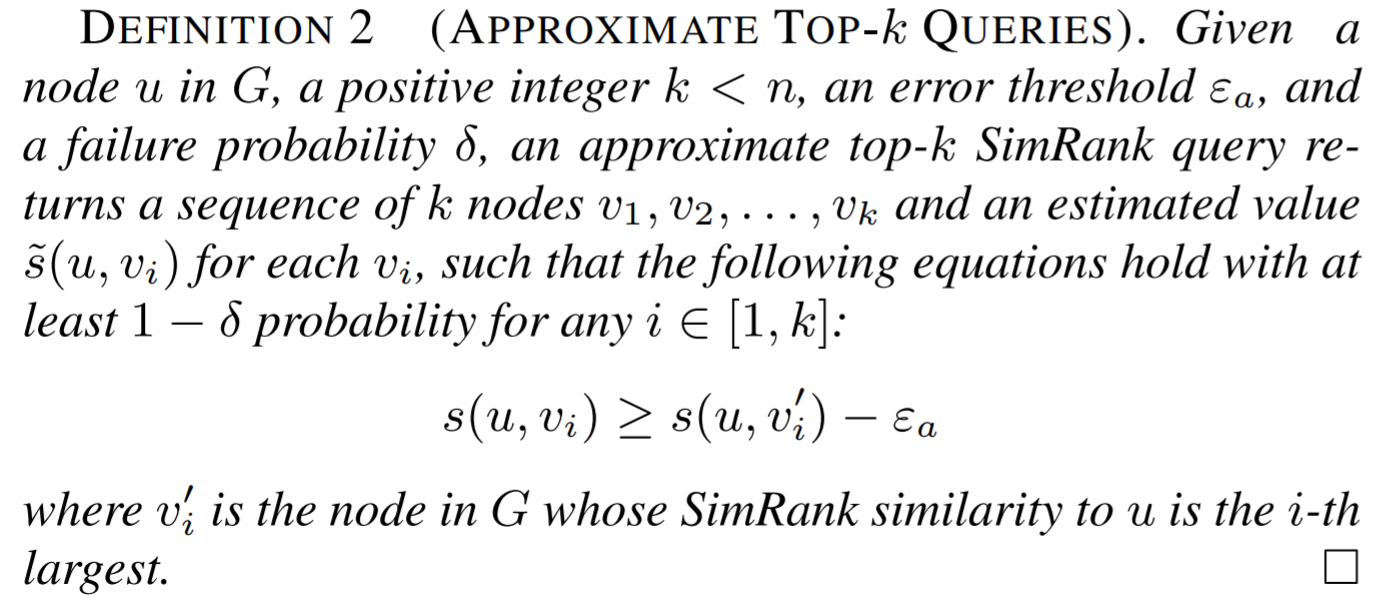 Single source:
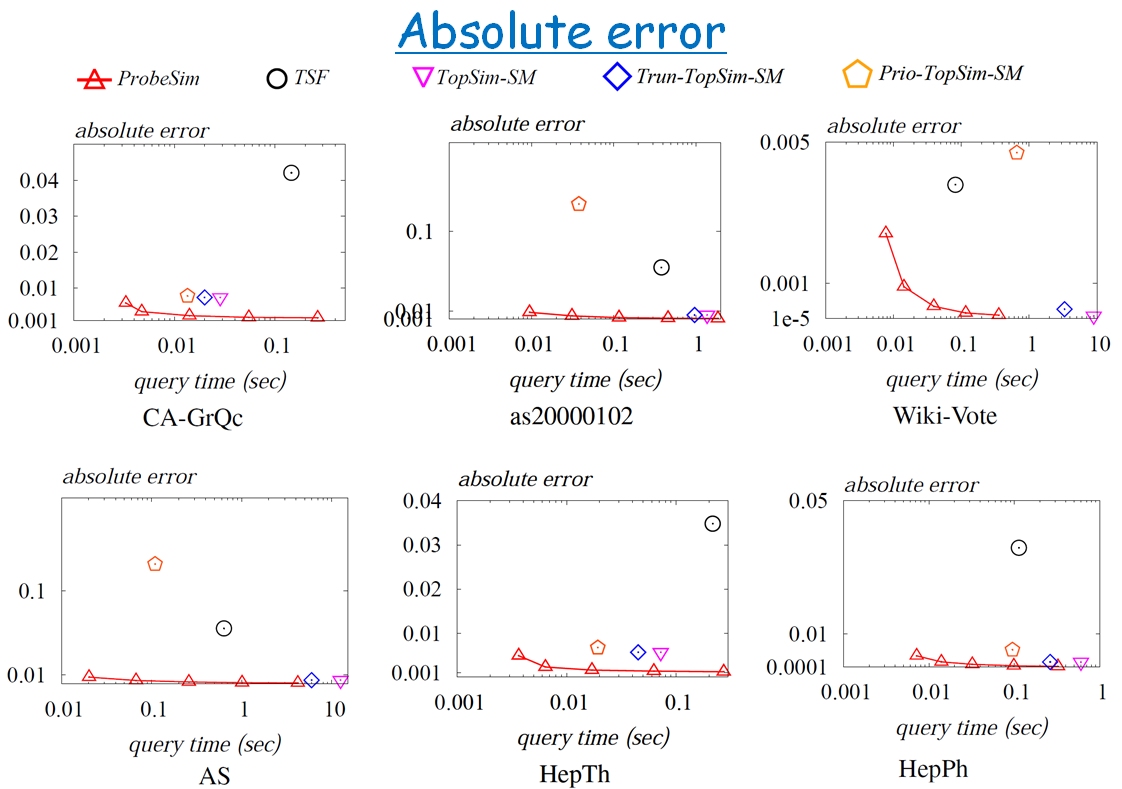 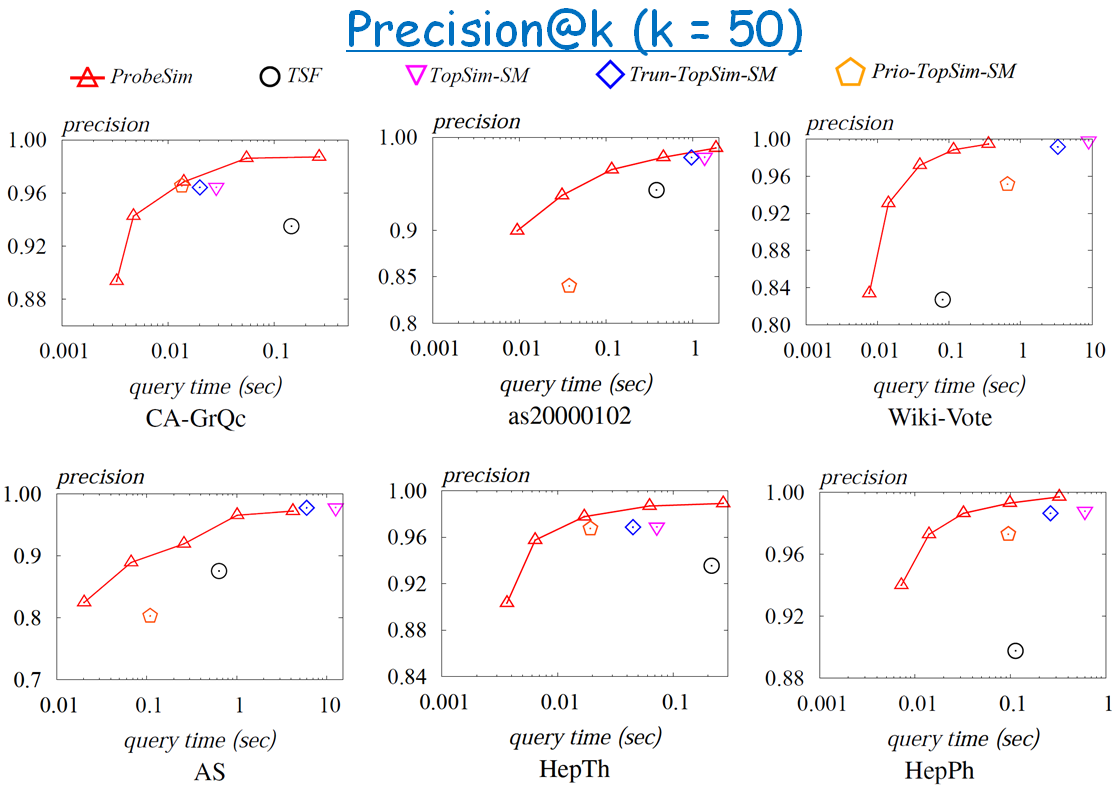 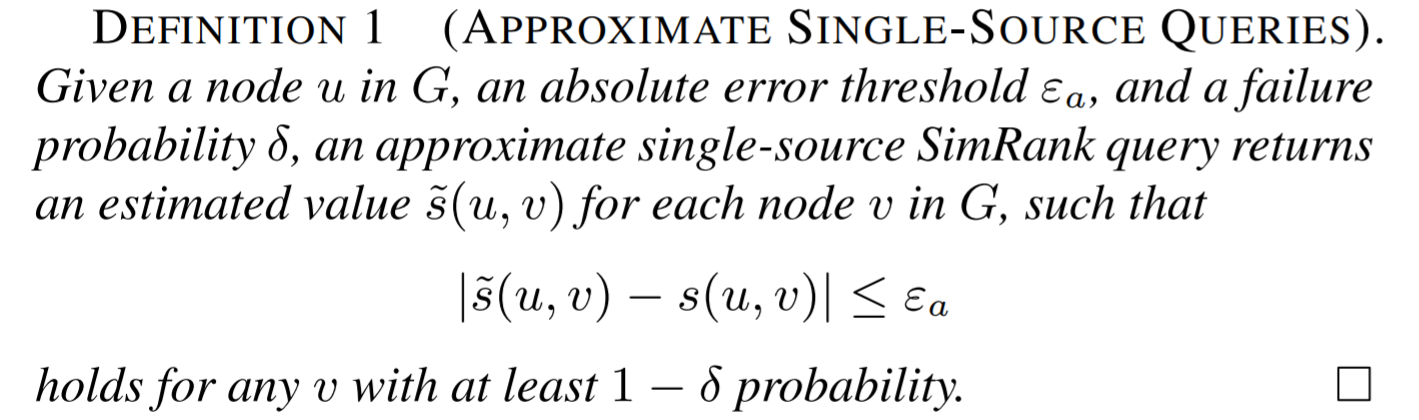 The Monte Carlo (MC) Algorithm [Fogaras & Racz]
Single pair:
Single source/Top-k:
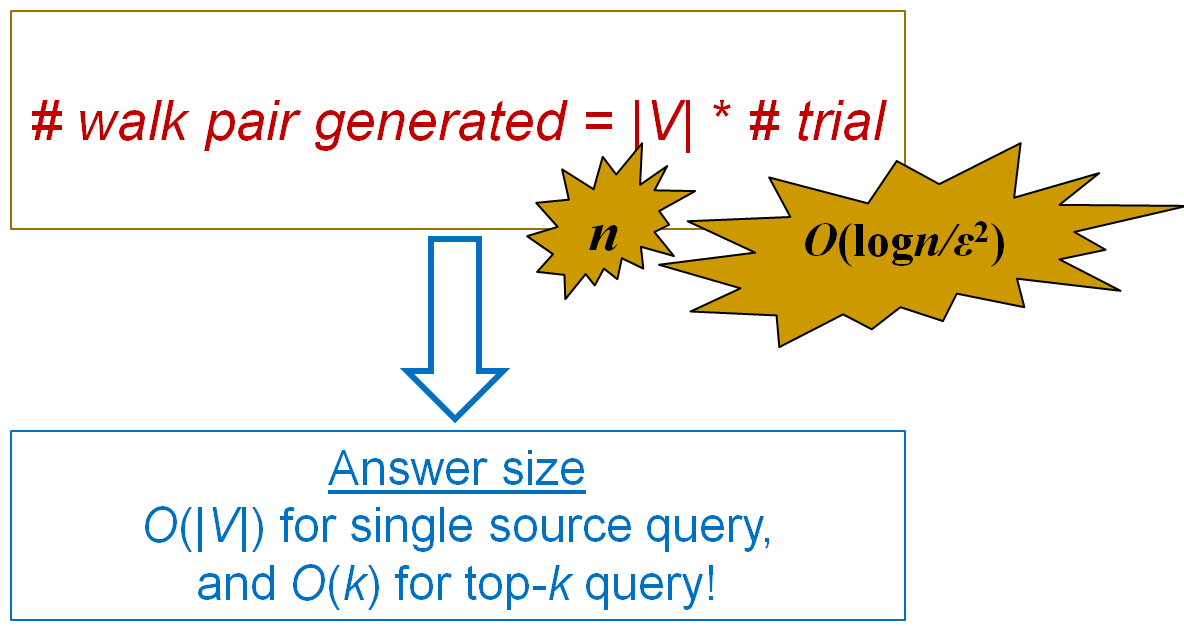 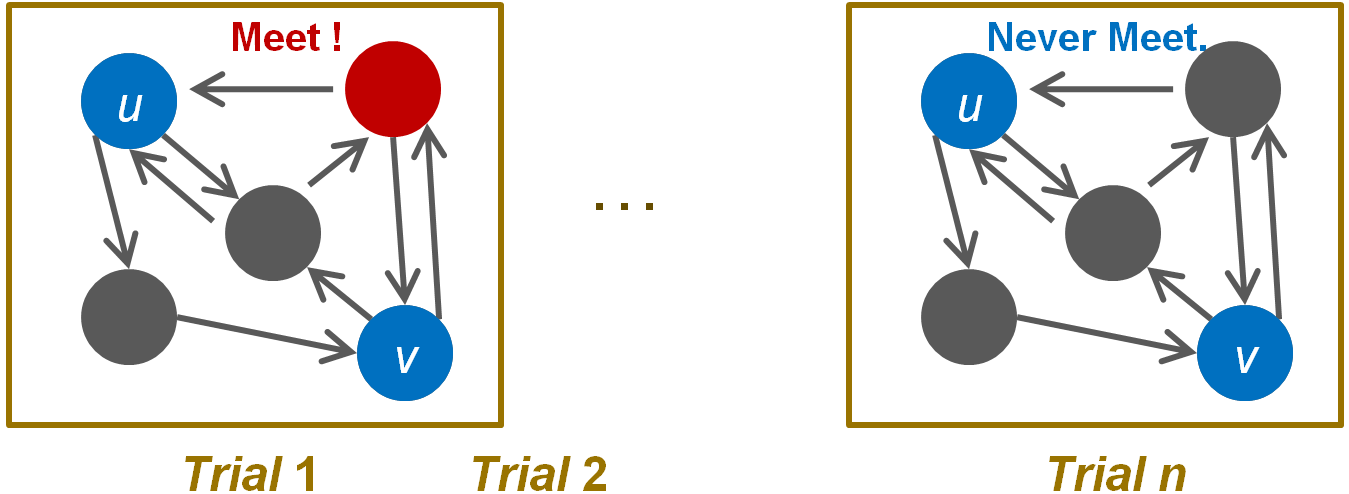 Sampling-based algorithm
Pooling
Top-k:
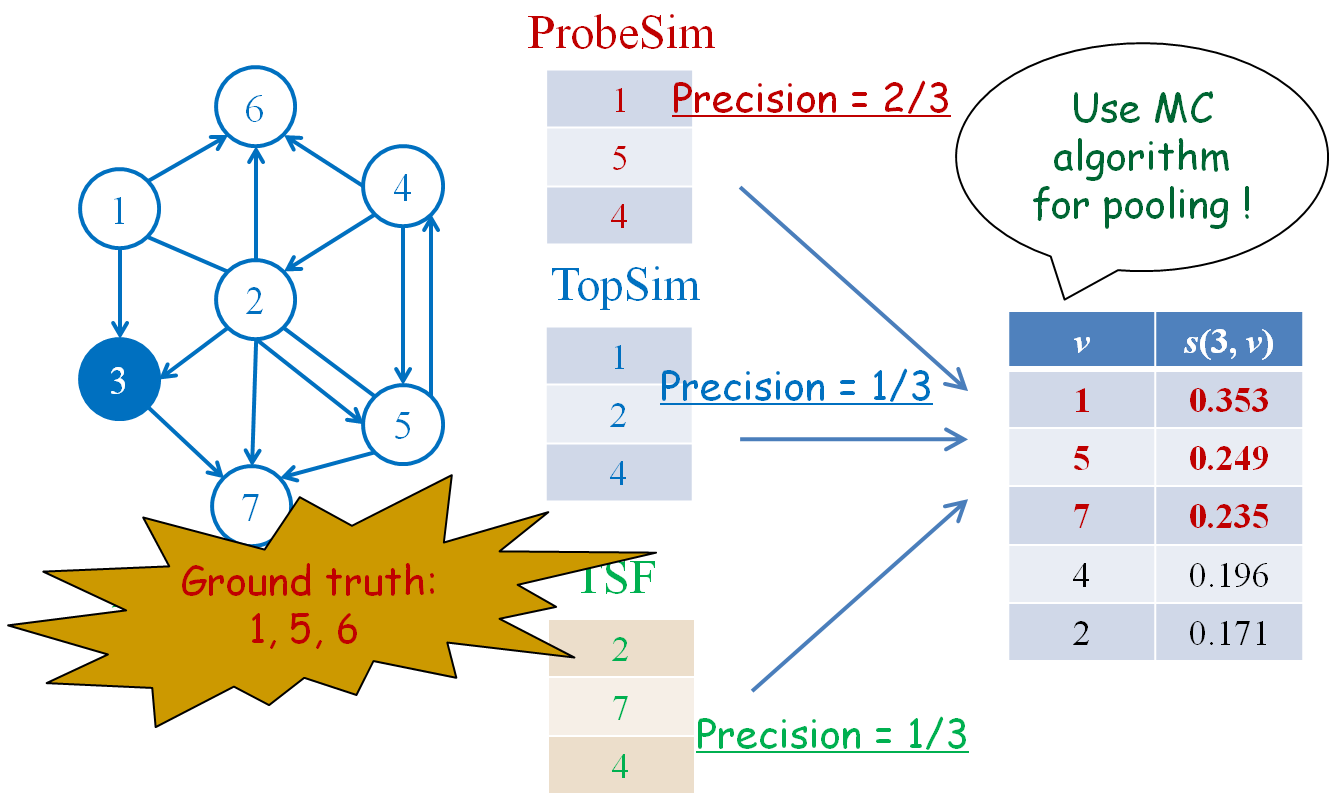 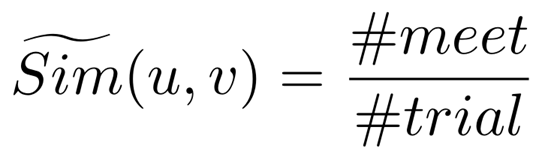 State-of-the-arts
Query vertex: 3
k=3
Large Datasets
Basic Idea
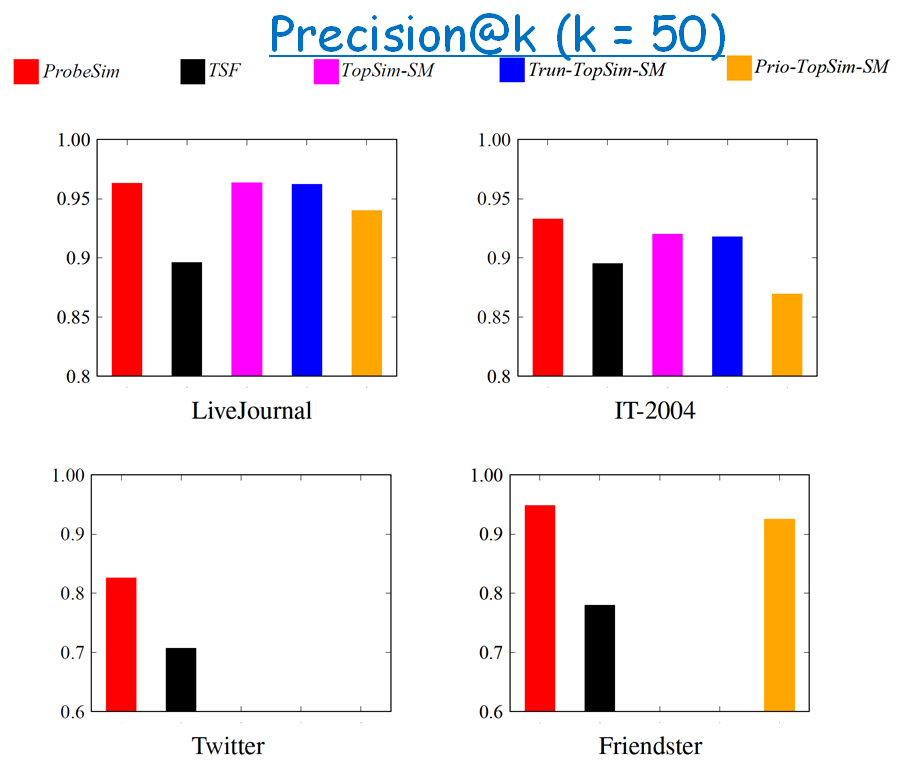 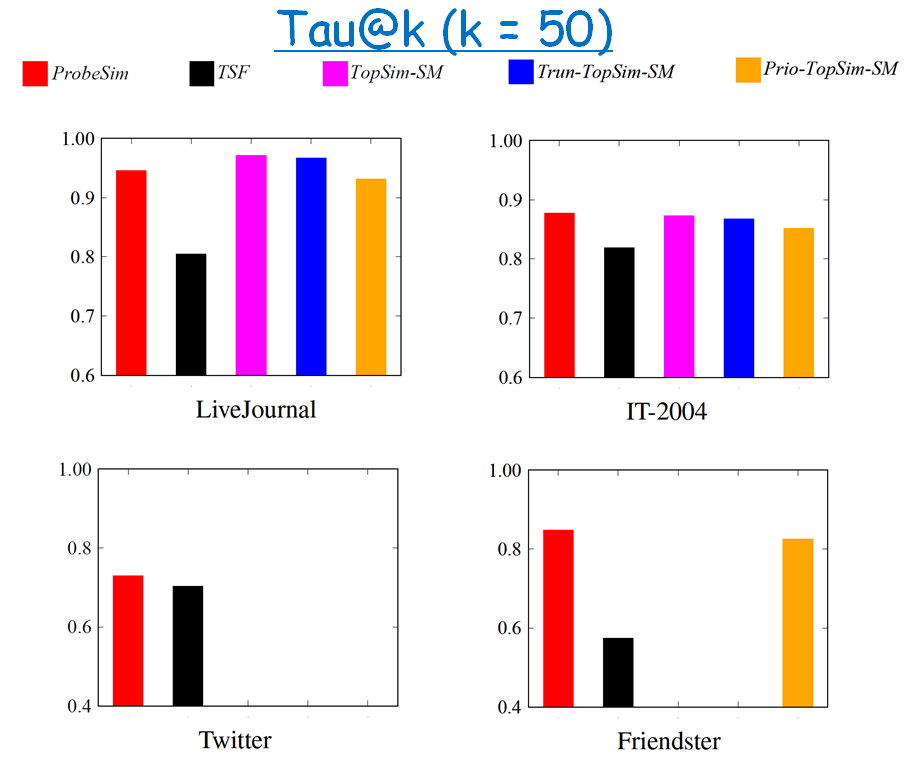 Forward random walk + Backward searching strategy
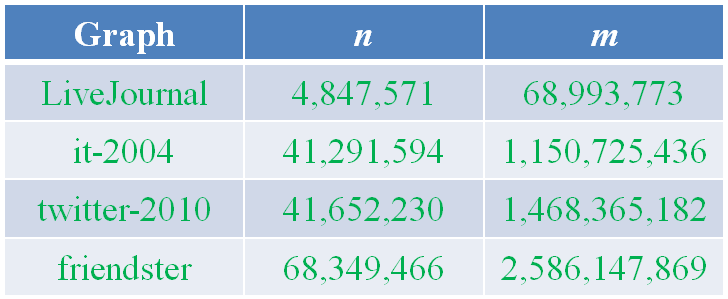 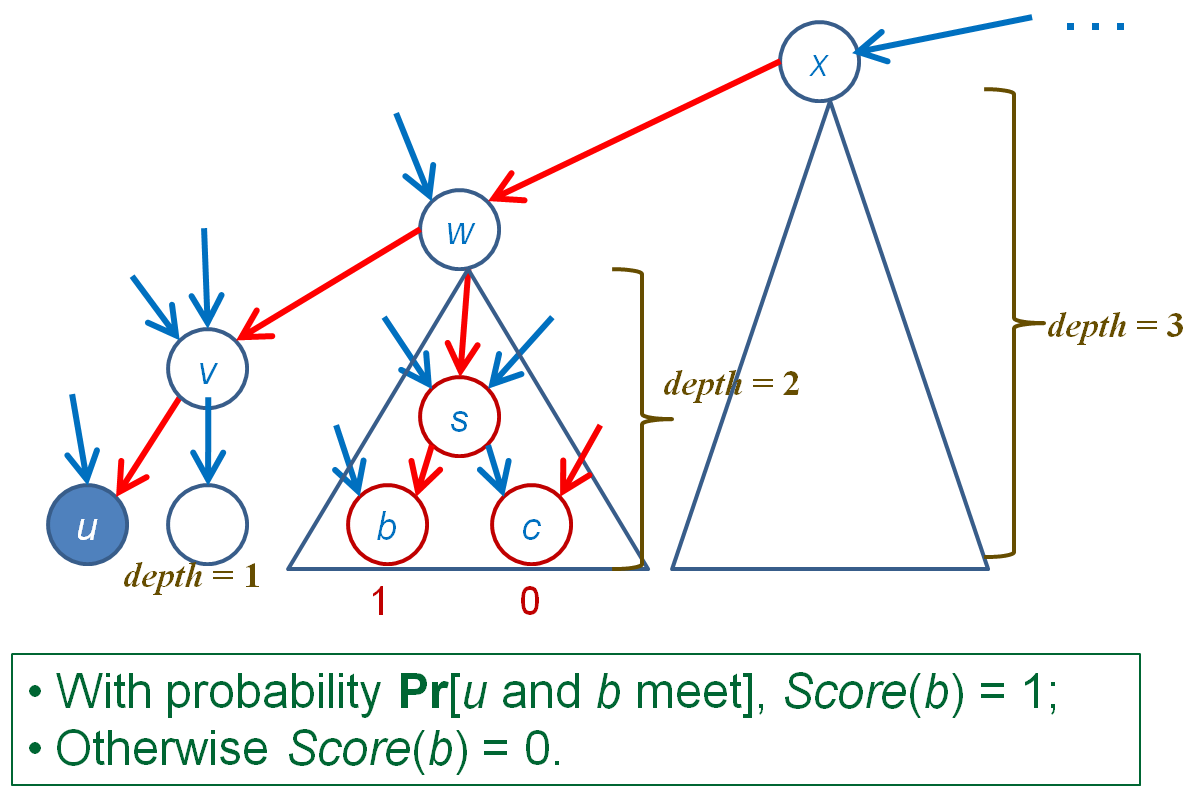 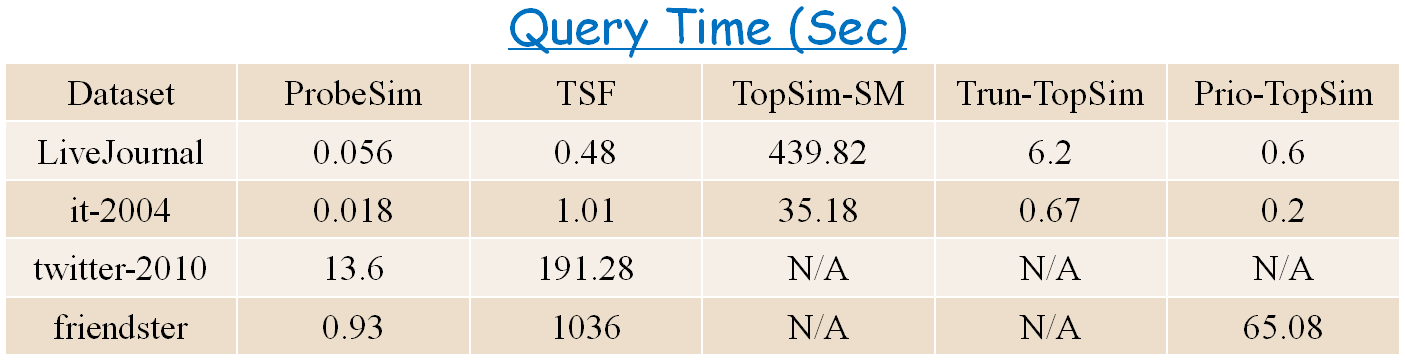 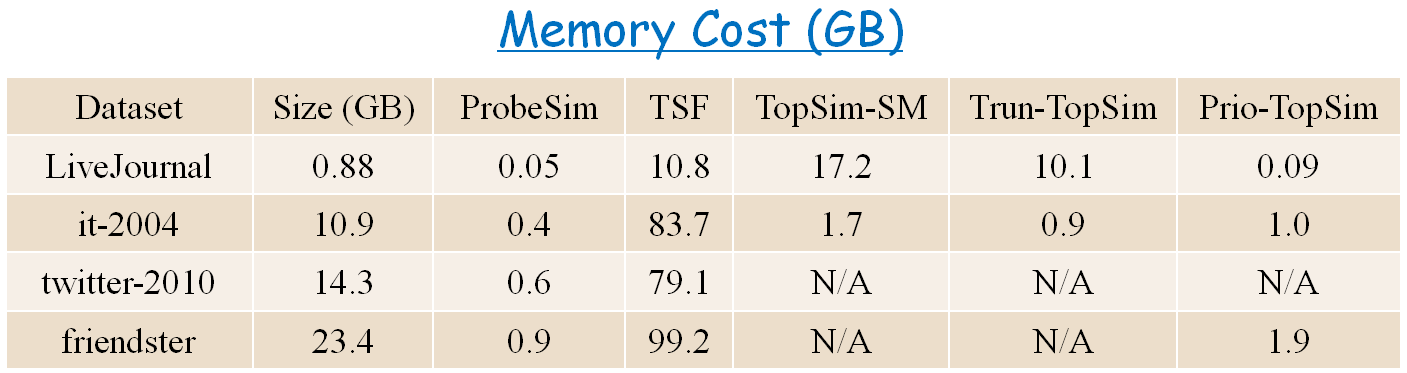 Intuition: ProbeSim vs. MC
Optimizations
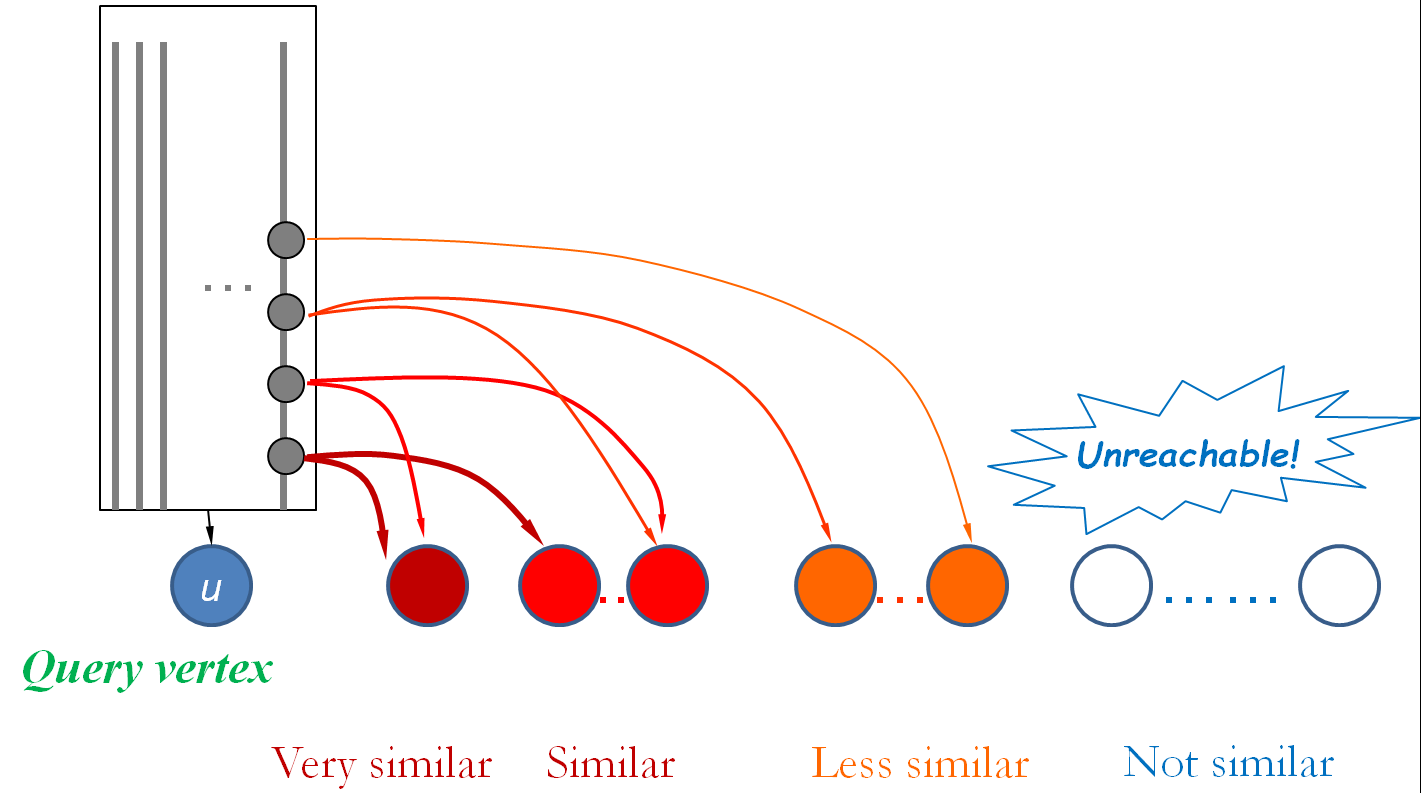 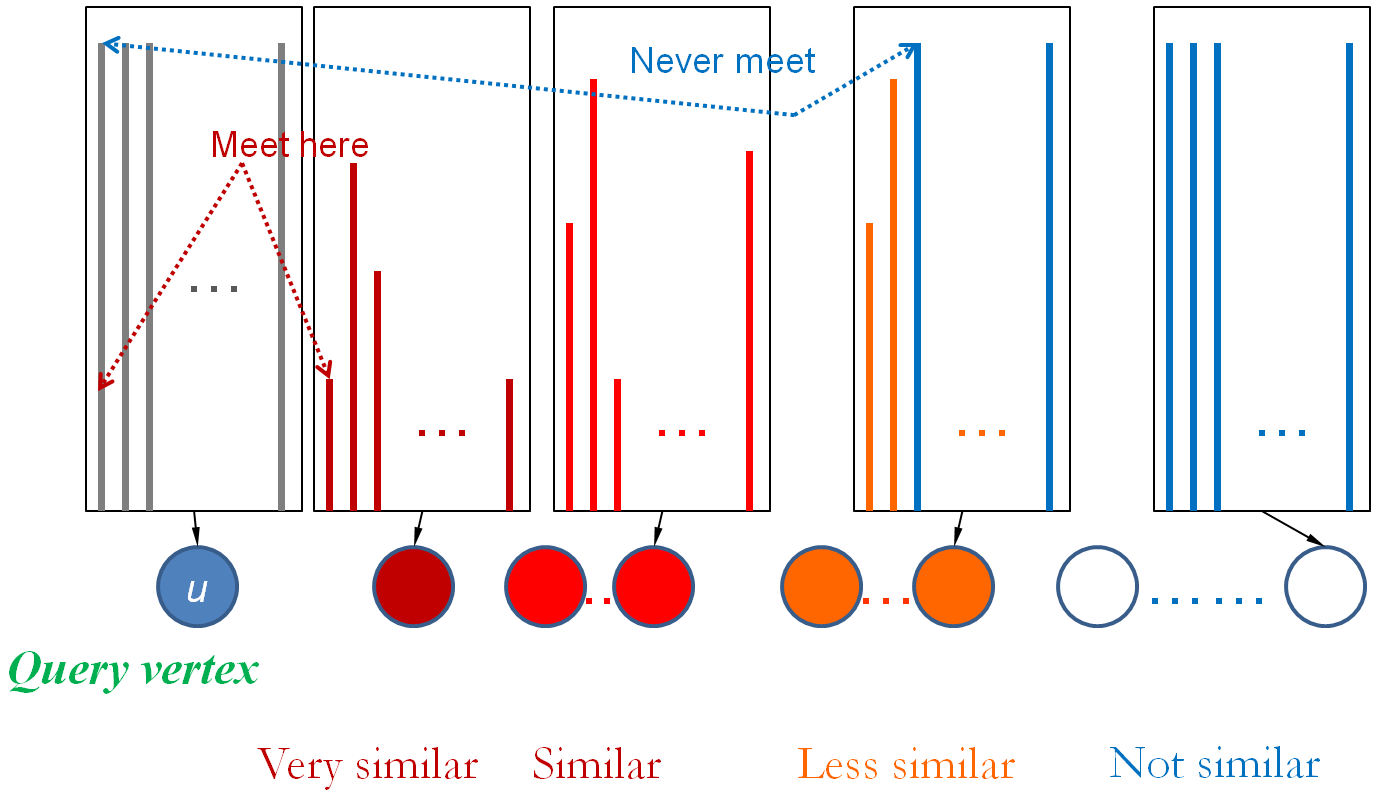 Probe deterministically
Batch up
Conclusion
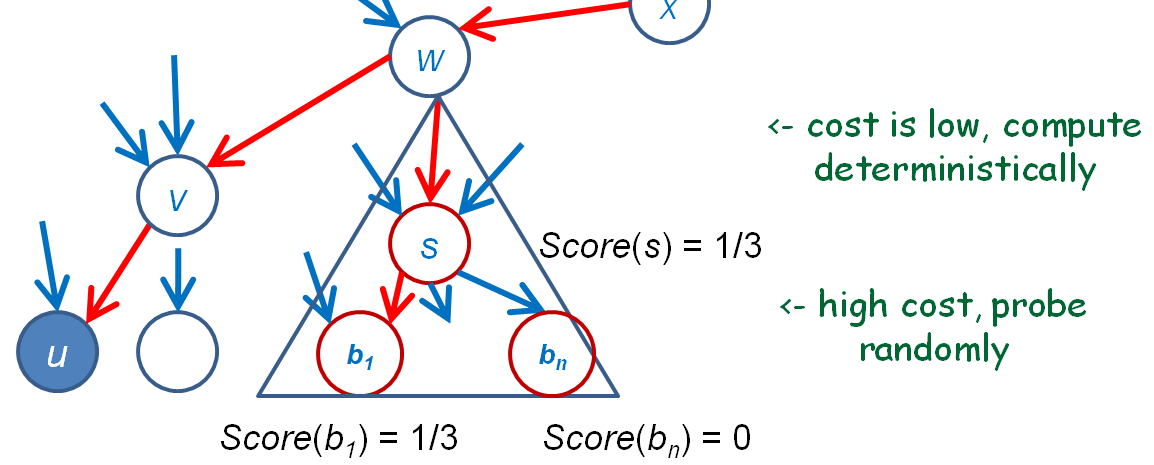 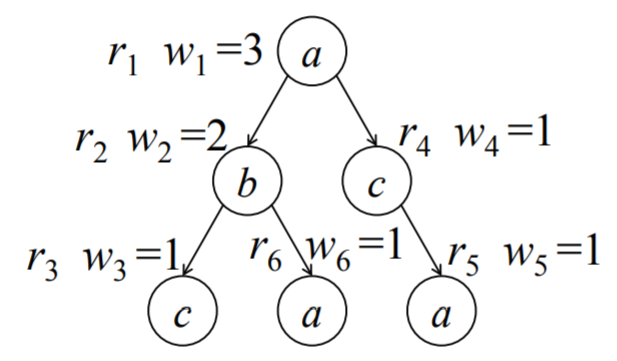 First single source and top-k SimRank algorithm for dynamic graphs of 
    billion scale, and with theoretical accuracy guarantee
 Outperforms existing methods in query efficiency, accuracy and
    scalability
 First evaluation on large graphs by pooling
Reverse reachability tree
MC
ProbeSim
Our code available at https://github.com/dokirabbithole/ProbeSim_vldb_pub